Enterprise Imaging: drawing a complex enterprise
SUPPORT MATERIAL v.1
Glenn Parry & John Mills
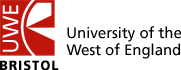 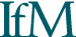 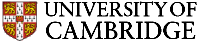 Overview
Enterprise Imaging is an approach to provide a two-dimensional visual depiction of a multi-organizational enterprise which provides products and/or service output. It does not show process flows, rather the resource owners and capabilities which come together to produce an output.  It is divided into front and back offices, where the front office shows the interaction with the two major contract partners and the back office shows the supporting resources they provide to help the front office succeed.
This document acts as a companion to the booklet on how to create an Enterprise Image and provides the basic background and shapes required. You can copy and paste them to create an image for use in your organisation.
About the authors
Glenn Parry is Associate Professor in Strategy and Operations Management at Bristol Business School, UWE. Glenn’s work is characterised by developing creative solutions to business challenges, particularly focussed around transformation. He works with the music, automotive, construction and aerospace sectors. He holds a BSc and MSc from Swansea University and a PhD from University of Cambridge. Glenn has published in numerous international journals, and is editor of the books ‘Service: Design and Delivery’, ‘Complex Engineering Service Systems: Concepts and Research’ and ‘Build To Order: The Road to the 5 day Car’. 

John Mills spent 20 years with Shell International and Philips Electronics prior to joining the University of Cambridge in 1992. John’s research has concentrated on the development of practical processes for the formation and implementation of manufacturing strategies, the design of coherent performance measurement systems and a focus on competence analysis, development and exploitation. His experience covers a wide range of industrial engineering and management disciplines in the UK and overseas. Current research focuses on the trend of manufacturing companies toward increased service provision.
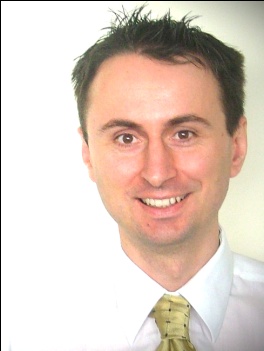 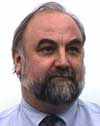 Sub-organisational Types
Governance
Governance Organisations
Internal support Organisations
Support Organisations
Third party Organisations
Third party
direct
Third Party indirect
Partnered Direct
Co-creation
Organisations
Customer Voice
Contract focused non-partnered Organisations
Uncopyrighted material
CLIENT BACK OFFICE
FRONT OFFICE
PROVIDER BACK OFFICE
Uncopyrighted material
Further Reading
Purchase, V., Parry, G.C., Valerdi, R. Nightingale, D. and Mills, J. (2011) “Enterprise Transformation: what is it, what are the challenges and why are we interested?”, MIT Journal of Enterprise Transformation, 1(1) pp14-33
Chapter 8: Purchase, V., Mills, J., Parry, G., “A multi-organisational approach to service delivery” in Macintyre, M., Parry, G., Angelis, J. (2011) Service Design and Delivery, Springer: New York.  ISBN 9781441983206
Mills, J., Purchase, V., Parry, G. (2012) “Enterprise Imaging: Raising the necessity of Value Co-creation in Multi-organizational Service Enterprises”, International Journal of Operations and Production Management
Chapter 2: Mills, J., Parry, G., Purchase, V. “Enterprise Imaging” in Ng, I., Parry, G., Wilde, P., McFarlane, D., Tasker, P. (2011) Complex Engineering Service Systems: Concepts and Research, Springer: London ISBN 9780857291882